Beispiel: Netz eines Zylinderstumpfes mit Solid Edge ST8
Ein Drehzylinderstumpf ist in Grund- und Aufriss gegeben. 
Konstruiere den Zylinderstumpf in Solid Edge Blechteil als Konturlappen. 
Konstruiere die Abwicklung des Zylinderstumpfmantels in SE Blechteil und speichere die Datei. 
Erzeuge die Zeichnungsableitung der Datei, wie sie unten abgebildet ist. Füge auch die Abwicklung in die Zeichnungsableitung ein.
Grundvoraussetzung dafür, einen Zylinder abwickeln zu können ist, dass seine Grundfläche keine geschlossene Kurve ist. Das ist unabhängig davon, ob der Zylinder als Konturlappen in der BT-Umgebung, oder als Volumskörper oder als Fläche in der Einzelteilumgebung erzeugt wird. Außerdem müssen Grund- und Deckfläche fehlen, da SE nach diesen runden Kanten nicht auftrennen kann.
100
20
R 50
Beispiel: Netz eines Zylinderstumpfes mit Solid Edge ST8
Ein Drehzylinderstumpf ist in Grund- und Aufriss gegeben. 
Konstruiere den Zylinderstumpf in Solid Edge Blechteil als Konturlappen. 
Konstruiere die Abwicklung des Zylinderstumpfmantels in SE Blechteil und speichere die Datei. 
Erzeuge die Zeichnungsableitung der Datei, wie sie unten abgebildet ist. Füge auch die Abwicklung in die Zeichnungsableitung ein.
Erzeugen des Drehzylinders direkt in der BT- Umgebung:
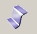 Öffne SE Blechteil und wähle den Befehl Konturlappen (Registerkarte Home/ Befehlsgruppe Sheet Metal). Wähle danach die xy- Ebene als Ebene, in der das Profil gezeichnet wird, und zeichne einen Kreisbogen mit passendem Radius und Öffnungswinkel 359,9°. Schließe die Skizzenumgebung.
100
20
SE will nun wissen, wie dick das Blech sein soll und, ob die Blechdicke nach außen oder innen aufgetragen werden soll. Für die Abwicklung ist es egal, ob die Blechdicke nach außen oder innen aufgetragen wird. Gib als Dicke z. B. 0,1 ein.
R 50
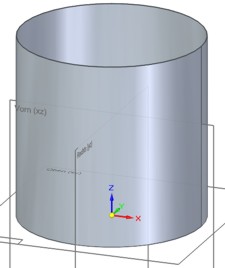 Extrudiere danach das Profil mit der passenden Höhe.
Beispiel: Netz eines Zylinderstumpfes mit Solid Edge ST8
Ein Drehzylinderstumpf ist in Grund- und Aufriss gegeben. 
Konstruiere den Zylinderstumpf in Solid Edge Blechteil als Konturlappen. 
Konstruiere die Abwicklung des Zylinderstumpfmantels in SE Blechteil und speichere die Datei. 
Erzeuge die Zeichnungsableitung der Datei, wie sie unten abgebildet ist. Füge auch die Abwicklung in die Zeichnungsableitung ein.
Erzeuge den Ausschnitt (für den Ellipsenschnitt).
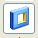 Dieser Befehl ist zu finden in:
Registerkarte Home/ Befehlsgruppe Sheet Metal/ Flyout Bohrung
Zeichne das Profil des Ausschnitts in der xz- Ebene, wähle, dass nach oben abgeschnitten werden soll, und klick zuletzt auf ok.
100
20
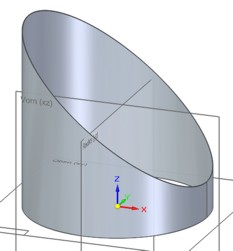 R 50
Beispiel: Netz eines Zylinderstumpfes mit Solid Edge ST8
Ein Drehzylinderstumpf ist in Grund- und Aufriss gegeben. 
Konstruiere den Zylinderstumpf in Solid Edge Blechteil als Konturlappen. 
Konstruiere die Abwicklung des Zylinderstumpfmantels in SE Blechteil und speichere die Datei. 
Erzeuge die Zeichnungsableitung der Datei, wie sie unten abgebildet ist. Füge auch die Abwicklung in die Zeichnungsableitung ein.
Abwicklung:
Gehe zur Registerkarte Extras/ Befehlsgruppe Modell/ Befehl Abwicklung.
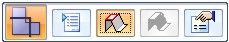 In der Taskleiste wirst du aufgefordert eine Fläche zu wählen, die nach oben ausgerichtet werden soll. Für die Erstellung des Netzes ist es egal, welche Fläche du jetzt anklickst! Wähle z. B. die Innenfläche des Zylinders, dann wird die Schnittkurve beim Netz oben sein.
100
20
Nun wird verlangt eine Kante und den Ursprung zu wählen.  Diese wird dann beim gezeichneten Netz parallel zur x-Ache ausgerichtet wird. Klick hier auf den Basiskreis außen.
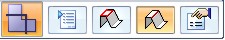 R 50
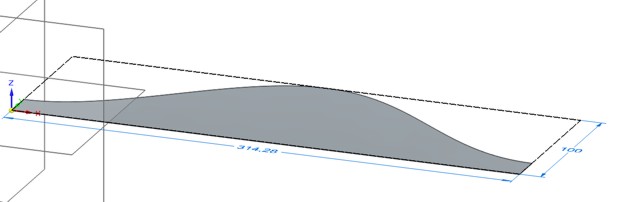 Speichere die Datei.
Beispiel: Netz eines Zylinderstumpfes mit Solid Edge ST8
Ein Drehzylinderstumpf ist in Grund- und Aufriss gegeben. 
Konstruiere den Zylinderstumpf in Solid Edge Blechteil als Konturlappen. 
Konstruiere die Abwicklung des Zylinderstumpfmantels in SE Blechteil und speichere die Datei. 
Erzeuge die Zeichnungsableitung der Datei, wie sie unten abgebildet ist. Füge auch die Abwicklung in die Zeichnungsableitung ein.
Einfügen der Abwicklung in die Zeichnungsableitung:
Öffne die Zeichnungsumgebung in SE.
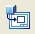 Wähle Registerkarte Home/ Befehlsgruppe Zeichnungsansichten/ Befehl Ansichtsassistent und öffne die gespeicherte Datei. Achte darauf, dass bei Dateityp Sheet Metal Document …..psm eingestellt ist, sonst wirst du deine Datei nicht finden!
100
Öffne die Optionen des Zeichnungsassistenten, um die Abwicklung und nicht irgendeine Ansicht einzufügen.
20
R 50
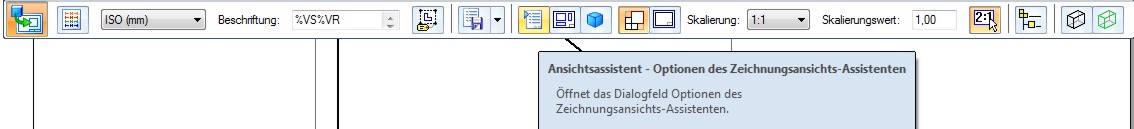 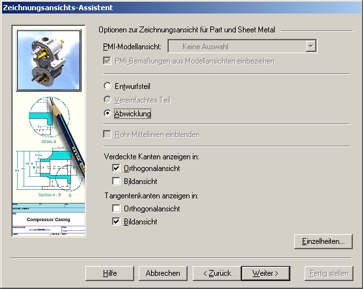 Klick nun auf Abwicklung statt auf Entwurfsteil.
Beispiel: Netz eines Zylinderstumpfes mit Solid Edge ST8
Ein Drehzylinderstumpf ist in Grund- und Aufriss gegeben. 
Konstruiere den Zylinderstumpf in Solid Edge Blechteil als Konturlappen. 
Konstruiere die Abwicklung des Zylinderstumpfmantels in SE Blechteil und speichere die Datei. 
Erzeuge die Zeichnungsableitung der Datei, wie sie unten abgebildet ist. Füge auch die Abwicklung in die Zeichnungsableitung ein.
Einfügen der Abwicklung in die Zeichnungsableitung:
Füge zuletzt noch Grund- und Aufrissansicht ein, bemaße sie und füge auch, so wie abgebildet einen Parallelriss ein.
100
100
20
20
R 50
R 50